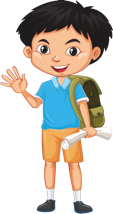 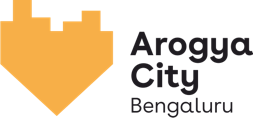 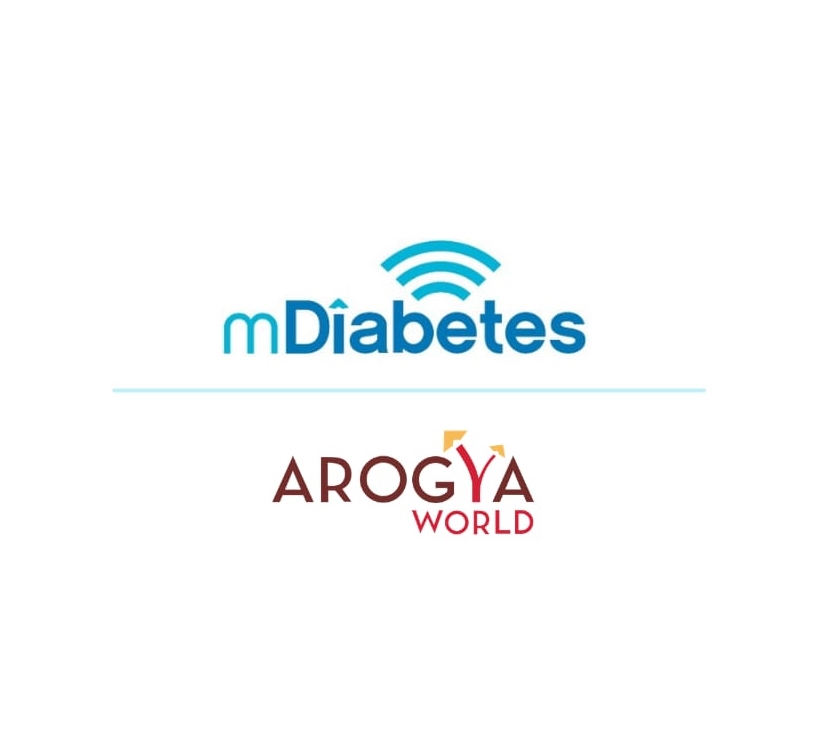 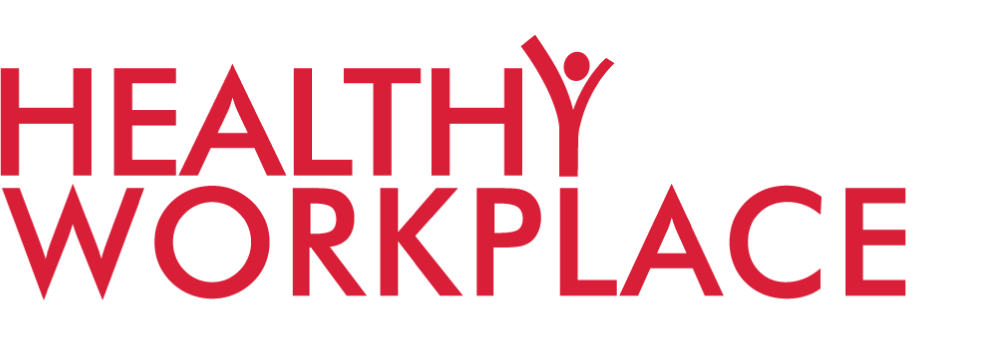 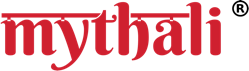 HEALTHY SCHOOLS
REACH: >0.5 MILLION people & 21 Pledgemakers

WHAT WE TRACK
Number of people screened for NCDs
Number of people educated on healthy living
Number of adolescents educated on healthy behavior 
Increase in intake of 2-3 fruits a day and 2-3 vegetables a day
REACH: 186 companies, 5.8 million employees, 100 Lifestyle Coaches trained

WHAT WE TRACK
Reduction in smoking or usage of Tobacco by employees
Increase in number of employees who exercise regularly
Reduction in stress, attrition & absenteeism 
Increase in employee engagement & productivity
REACH: 0.75 MILLION adolescents (11-14 yr old)
IMPACT: 15% improvement in awareness andbehavior change
REACH: 1.5 MILLION adults across India
IMPACT: >20% improvement in multiple health behaviors known to prevent diabetes
REACH: 26 MILLION people on social media,
>50 million readers on Traditional media 
IMPACT: 8% engagement as per Nielsen’s analysis (880,000 engagement on reach of 10.8 million:Aug 21 - March 22 - Urban MyThali)
WHAT WE TRACK
Awareness that diabetes can 
     be prevented 
Balanced meal intake   
Portion control
Avoiding junk food 
Daily vegetable intake
Daily fruit intake
Going out to play 
Avoiding fried food
Physical Activity
KEY PARTNER
KEY PARTNER
KEY PARTNER
KEY PARTNER
KEY PARTNER
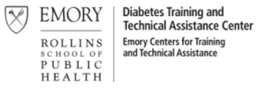 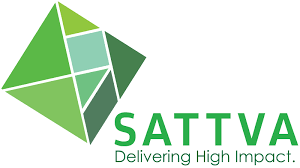 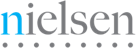 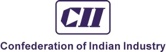 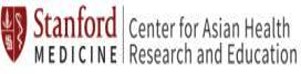 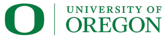